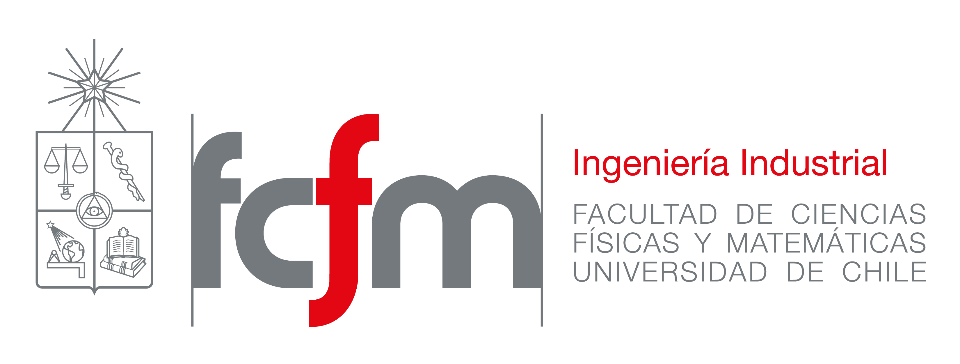 Data Warehousing v.2020
Héctor Álvarez Gómez
Felipe Vildoso Castillo
IN5523 – Otoño 2020
1
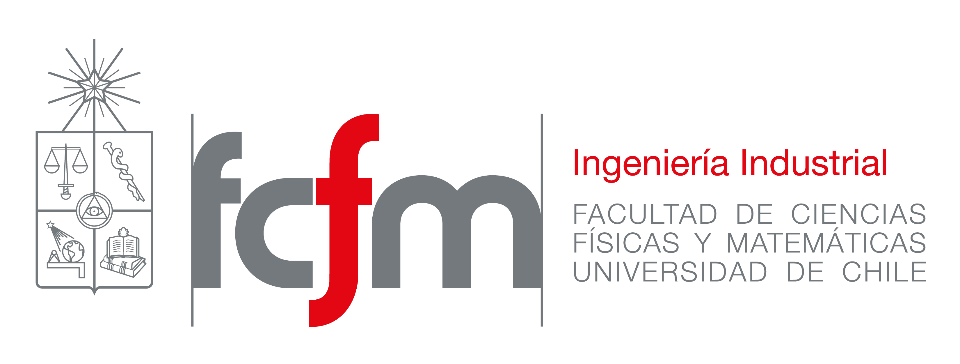 3.4 Modelo Estrella y Snowflake
Capitulo 3 - Modelos de Data Warehouse y operaciones OLAP
IN5523 – Otoño 2020
2
Requerimientos del negocio
Preguntas del Negocio
¿Qué tipo de clientes compra alguno de nuestros videos y dónde?
¿Hay patrones geográficos de compra de un producto en particular?
¿Existe alguna relación entre los datos demográficos y el comportamiento de compra?
Medida
Ventas por cliente, tipo de producto, ubicación, periodo de tiempo.
IN5523 – Otoño 2020
3
Hipercubo y Modelo Estrella
Hipercubo
Representación para visualizar los datos de una manera multidimensional.
Modelo Estrella
Implementado en una base de datos relacional se pueden crear estructuras (tablas) que modelan un conjunto de Dimensiones relacionadas con una estructura central (Fact Table) de almacenamiento de información.
IN5523 – Otoño 2020
4
Modelamiento Estrella
El cubo requiere de una base de datos multidimensional para ser implementado.
Un esquema alternativo permite usar los conceptos de multidimensionalidad y aplicarlos en una base de datos relacional. Este esquema es el conocido como Modelo Estrella, porque su representación gráfica se asemeja a la forma de una estrella.
El esquema general de cómo se estructura un modelo estrella, considera una tabla central llamada Fact Table y Tablas Dimensionales.
IN5523 – Otoño 2020
5
Modelamiento Estrella: Ejemplo
Fact Table
Dimensiones
IN5523 – Otoño 2020
6
Modelamiento Estrella: Ejemplo
Fact Table
Dimensiones
IN5523 – Otoño 2020
7
Modelamiento Estrella
Star Query (Consulta Estrella) considera un “super join” entre todas las tablas del modelo estrella. 
Varios motores relacionales consideran optimizaciones para apoyar el rendimiento de esta. Su implementación es a base del SELECT tradicional sobre un modelo estrella.
Crea una base con tiempo de respuesta relativamente rápidos.
Proporciona un diseño fácil de modificar.
Simula como “ven” el problema los usuarios finales.
Simplifica la navegación de Metadatos.
Facilita el uso de herramientas relacionales.
IN5523 – Otoño 2020
8
Modelamiento Estrella: Consulta SQL
SELECT SUM (monto_venta)
FROM   ventas, tiempo, región, mercado, producto
WHERE  tiempo.año         = 1999
AND    tiempo.mes         = 'SEPTIEMBRE'
AND    mercado.codigo     = 'ADULTOS'
AND    region.codigo      = 'NORTE'
AND    producto.categoria = 'LIBROS'
AND
       /* Joins */
       tiempo.id_tiempo     = ventas.id_tiempo
AND    region.id_region     = ventas.id_region
AND    mercado.id_mercado   = ventas.id_mercado
AND    producto.id_producto = ventas.id_producto
IN5523 – Otoño 2020
9
Customer
Cust Purchases
Product Ref
Product Code
ProdRef Eff. Date
Customer ID
Activity Date
Product Code
Customer ID
Status Date
ProdRef End Date
Product Name
Unit Price
Product Category
Product Type
Product Sub Type
Cust Addr State
Cust ZIP Code
Customer Type
Customer Status
...
Product Name
Sales Rep ID
Qty Purchased
Total Dollars
Promotion Flag
Cust Averages
Outlet Reference
Customer ID
Cust Average Date
Sales Rep Ref
Store ID
Sales Rep ID
Store Name
Store Location
Distribution Channel
Cust Avg. End Date
Cust Avg. Rev.
Cust Longevity
Sales Person Name
Store ID
Orientado al dato
IN5523 – Otoño 2020
10
Dimension Table 3
Dimension Table 2
Dimension Table 4
Orientado a la informacion
Dimension Table 1
Fact Table
Dimension Key 1
Dimension Key 3
Dimension Key 1
Dimension Key 2
Dimension Key 3
Dimension Key 4
Description 1
Aggregatn Lvl 1.1
Aggregatn Lvl 1.2
Aggregatn Lvl 1.n
Description 3
Aggregatn Lvl 3.1
Aggregatn Lvl 3.2
Aggregatn Lvl 3.n
Fact 1
Fact 2
Fact 3
Fact 4
.
.
.
Fact n
Dimension Key 2
Dimension Key 4
Description 2
Aggregatn Lvl 2.1
Aggregatn Lvl 2.2
Aggregatn Lvl 2.n
Description 4
Aggregatn Lvl 4.1
Aggregatn Lvl 4.2
Aggregatn Lvl 4.n
IN5523 – Otoño 2020
11
Tablas Dimensionales
Representan las entidades de negocio en una empresa, la cual usualmente representa información por jerarquías, tales como  departamentos, lugares y productos.
Usualmente cambian poco y no son muy largas, pero afectan el rendimiento de las consultas debido a los joins con la Fact Table.
A veces es necesaria una “llave subrogante o sustituta”.
IN5523 – Otoño 2020
12
Tablas Dimensionales: Llave subrogante
Supongamos que en la Fact Table se desea mantener 3 años de historia acerca de los productos vendidos.
En el Sistema Operacional se decidió limpiar el archivo de productos cada 18 meses ¿qué hacemos? 
Algunos escenarios que se pueden presentar en producción: 
Reutilizar las llaves que fueron borradas, ¿pero qué pasa en el DW? 
Se pudo cometer un error y re utilizar llaves, aun cuando no se debía. 
Se produjo una reasignación de llaves y a nadie le avisaron.
Se produjo un re formateo de la llave, antes eran 10 caracteres y ahora 12.
IN5523 – Otoño 2020
13
Tablas Dimensionales: Llave subrogante
La crisis originada por estos cambios sucede muchas veces en un DW. Evidentemente, los intereses de Producción (Sistema Operacional) y del DW son distintos.
Entonces, se requiere una llave subrogante.
Llave Subrrogante como Primary Key
Primary Key en el Sistema Operacional
IN5523 – Otoño 2020
14
Tablas Dimensionales: Llave subrogante
Se trata de una llave artificial que es usada como sustituta de una llave natural. Es una generalización del registro necesaria y forma parte elemental del diseño de un DW. 
Cada join entre dimensiones y Fact Tables se basan en claves subrogantes. 
En el Sistema Operacional, los datos que se cargarán en la tabla dimensional tienen su propia llave natural, la idea es cambiarla por una sustituta.
IN5523 – Otoño 2020
15
Tablas Dimensionales: Llave subrogante
Generalmente, las claves subrogantes se implementan con números enteros en crecimiento.
Este tipo de llave NO debe ser:
La clásica clave que dice de que se trata con sólo verla.
Compuesta por llaves naturales. 
Lo que se desea es mantener una llave independiente de las llaves de los Sistemas Operacionales.
IN5523 – Otoño 2020
16
Tablas Dimensionales
Son pequeñas comparada con la Fact. No hace falta que los atributos estén relacionados y no se aplican reglas de normalización.
Los atributos cualifican consultas y sirven para los cálculos.
Una característica de las dimensiones es la estabilidad de sus datos. Por ejemplo, se puede agregar un nuevo producto, pero modificaciones como nombres de cliente casi no suceden.
IN5523 – Otoño 2020
17
Tablas Dimensionales
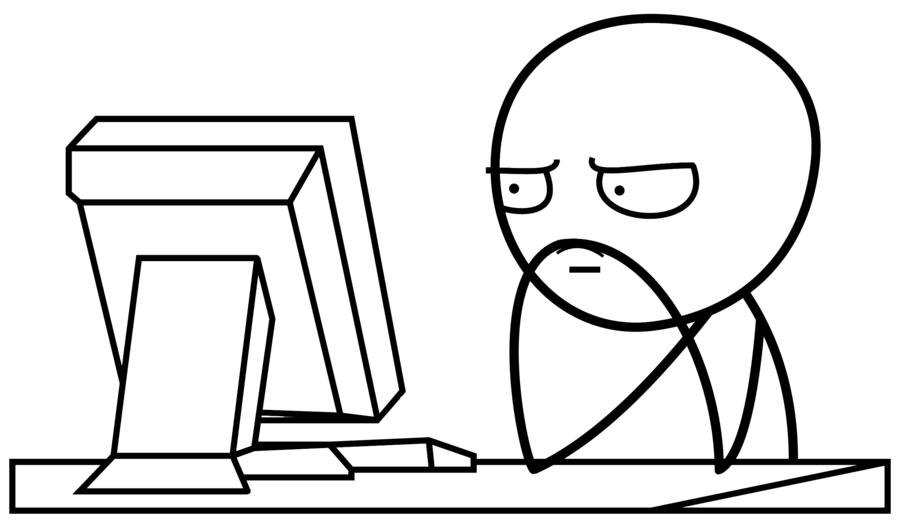 Por otro lado, siempre hay eventos que obligan a realizar cambios en el DW. Por eso hablamos de dimensiones de cambio lento.
Existen 3 categorías de cambios en una dimensión:
Tipo 1: Sobrescribir un registro.
Tipo 2: Agregar un nuevo registro.
Tipo 3: Crear un nuevo atributo.
IN5523 – Otoño 2020
18
Tipo 1 Sobreescribir un Registro
Hay cambios que afectan el análisis de los resultados, por ejemplo si se modifica un atributo que es usado para calcular una suma.
En otros casos, el cambio no afecta ningún cálculo, por ejemplo modificar una dirección en la tabla dimensional de los clientes.
Este tipo de cambios impide hacer seguimientos al comportamiento histórico (pasar de servicio plata a oro).
Casado
12345
Juan
Perez
soltero
IN5523 – Otoño 2020
19
Tipo 2 Agregar un nuevo Registro
Los datos antes del cambio continúan siendo resumidos y siendo analizados como antes, pero los nuevos datos se resumen y se analizan de acuerdo con el nuevo valor; esto causa divisiones en la forma del análisis.
Por ejemplo, en una empresa los vendedores reciben comisión por ventas. Las comisiones inciden en la comisión de sus jefes y ejecutivos y son calculadas por grupo de venta.
IN5523 – Otoño 2020
20
Tipo 2 Agregar un nuevo Registro
Cuando un vendedor es transferido a otro grupo, la información histórica se aplica al grupo de origen y la próxima al nuevo grupo. Además, el total histórico de comisiones del empleado, debe mantenerse independiente de los grupos donde trabajó.
Un cambio del tipo 1 no es apropiado porque movería todas las comisiones del vendedor al nuevo grupo. El cambio de tipo 2, mantiene el registro original y agrega uno nuevo.
IN5523 – Otoño 2020
21
Tipo 2  Agregar un nuevo Registro
Para documentar el cambio, se puede agrega un nuevo campo como: 
Boolean que muestra el registro actual. 
Date con la fecha del cambio.
Fact Table
Tabla dimensiomal
IN5523 – Otoño 2020
22
Tipo 3 Crear un nuevo atributo
Permiten un seguimiento de los cambios y se implementa agregando un campo adicional, tal como lo dice su nombre. Sólo se mantienen el dato original y el actual.
La ventaja es que evitan repetir registros para mantener la historia de los cambios.
La desventaja es que complican la consulta al necesitar acceder a campos adicionales.
IN5523 – Otoño 2020
23
Tabla de Hecho
Cuantifica los datos que han sido descritos por las tablas dimensionales. El número de niveles de agregación es configurable.
La clave de la tabla es la “concatenación” de las claves foráneas.
Siempre contiene una tabla dimensional sobre el tiempo.
Su tamaño, en la práctica representa aproximadamente el 70% del DW. En algunos motores, se puede particionar para mejorar el rendimiento.
IN5523 – Otoño 2020
24
Tabla de Hecho
La mayoría de los datos de un DW están almacenados en unas pocas Fact Tables, que contienen muchos registros. Cada fila debe almacenarse al mismo nivel de detalle.
Las típicas medidas que contiene son: ventas, unidades e inventario.
Información relevante a diferente nivel de granularidad, debe almacenarse en Fact Tables distintas.
Las claves foráneas relacionan el hecho con las dimensionales, por lo que ¡no pueden ser nulas!
Los valores son generalmente numéricos y representan una medida.
IN5523 – Otoño 2020
25
Tabla de Hecho:Medidas
IN5523 – Otoño 2020
26
Tabla de Hecho: Medidas
QntSold y Revenue son Medidas Aditivas.
CustomerCount es Medida Semi-Aditiva.
IN5523 – Otoño 2020
27
Modelo Estrella
La idea es proveer acceso multidimensional en un ambienta de datos organizado en torno a categorías.
¿Qué pasa si tenemos muchas dimensiones?
IN5523 – Otoño 2020
28
Selling Responsibility
Cust Location
Sales Rep ID
Cust ZIP Code
Purchases1
City
State/Province
Country
Sales Rep Name
Store ID
Store Name
Store Location
Sales Channel
Sales Rep ID
Product Code
Cust ZIP Code
Customer Type
Cust Avg. Rev.
Cust Longevity
Week Ending Date
Customer Type
Customer Type
Cust Type Desc
Product
Customer Longevity
Product Code
Days of Activity
Unit Price
Total Quantity
Total Dollars
Returned Qty
Returned Dollars
Promotion Qty
Cust Longevity
Product Name
Category
Product Type
Prod Sub Type
Cust Long. Desc
Date Information
Week Ending Date
Average Revenue
Month
Quarter
Year
Cust Avg. Rev.
Avg. Rev. Desc
Combinar dimensiones
Se pueden identificar las dimensiones que son lógica o funcionalmente similares y combinar unas pocas dimensiones.
IN5523 – Otoño 2020
29
¿Donde o como combino las dimensiones?
Dominio del tipo de cliente:
Retail
Venta al por mayor
Gobierno
Dominio del cliente según promedio de rentabilidad:
$0 to $50 por mes
$50 to $100 por mes
$100 a $150 por mes
$150 a $200 por mes
Sobre $200 por mes
Dominio del tiempo que llevan como clientes:
0 a 6 meses
6 meses a un año
1  a 2 años
sobre los 2 años
IN5523 – Otoño 2020
30
Cust Location
Selling Responsibility
Cust ZIP Code
Sales Rep ID
City
State/Province
Country
Sales Rep Name
Store ID
Store Name
Store Location
Sales Channel
Customer Info 1
Cust Info AK1
Product
Customer Type
Cust Type Desc
Cust Avg. Revenue
Cust Longevity
Product Code
Product Name
Category
Product Type
Prod Sub Type
Date Information
Week Ending Date
Month
Quarter
Year
¿Donde o como combino las dimensiones?
Fact Table
Sales Rep ID
Product Code
Cust ZIP Code
Cust Info AK1
Week Ending Date
Days of Activity
Total Quantity
Total Dollars
Returned Qty
Returned Dollars
Promotion Qty
IN5523 – Otoño 2020
31
Dimensión Tiempo
¿Siempre hay que reducir dimensiones?
Recomendación para la dimensión tiempo:
Una dimensión para periodos dentro de un día.
Otra dimensión para periodos superiores al día.
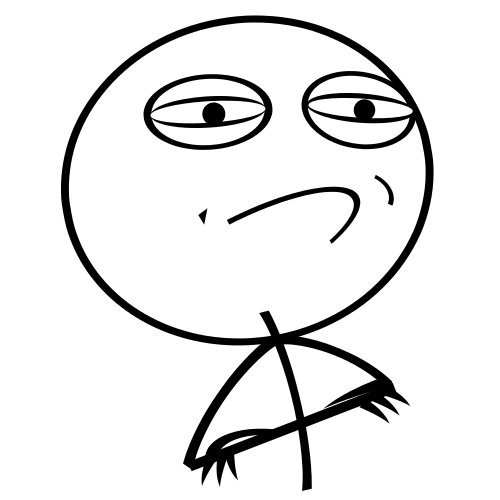 IN5523 – Otoño 2020
32
Varias Fact Tables
A
B
B
E
A
B
División lógica agrupando las dimensiones según múltiples Fact Tables.
Requiere que los usuarios definan correctamente cuales son sus necesidades de información esenciales.
Podría incrementar la redundancia de datos.
C
D
G
H
E
F
IN5523 – Otoño 2020
33
Dimensiones muy Complejas
El número de niveles de agregación con  las tablas dimensionales llega a ser inmanejable.
Combinación lógica o funcionalmente incorrecta de niveles de agregación.
IN5523 – Otoño 2020
34
Posibles Soluciones
Snowflake o Copo de Nieve
Dividir una dimensión muy compleja en varias dimensiones más pequeñas y manejables, usando alguna función de agregación  por niveles.
Identificar las jerarquías y “dimensionalizar” la dimensión primaria.
Las dimensiones secundarias describen a la primaria, no poseen datos agregados.
IN5523 – Otoño 2020
35
Snowflake
Ambos esquemas,  Star y Snowflake son modelos dimensionales. La diferencia es su implementación física.
Snowflake posee una mantención más fácil, por cuanto es más normalizado, pero el modelo estrella es más intuitivo para los end user. 
La decisión de cuál usar, depende de la naturaleza de la dimensión, por ejemplo si cambia frecuentemente y como es su facilidad de uso versus su mantención.
IN5523 – Otoño 2020
36
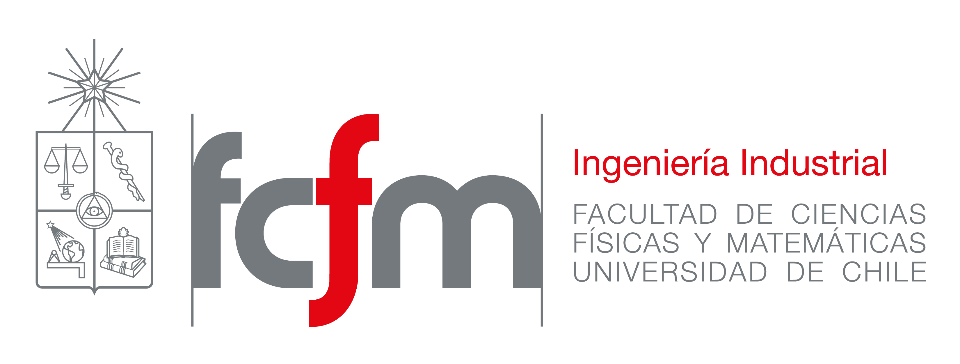 Ejemplo
Capitulo 3 - Modelos de Data Warehouse y operaciones OLAP
IN5523 – Otoño 2020
37
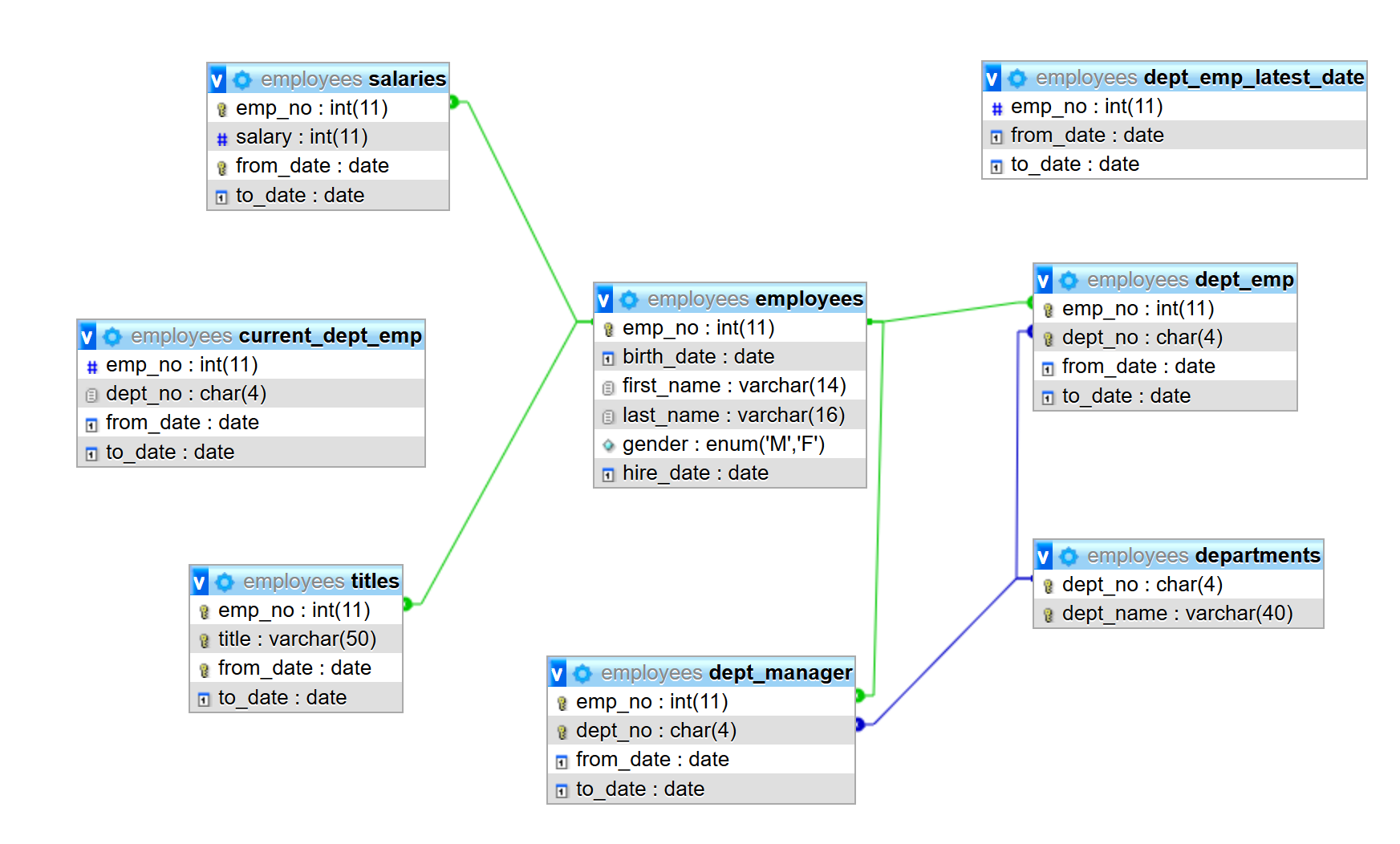 IN5523 – Otoño 2020
38
Resumen
El modelo estrella permite sostener una estructura de múltiples dimensiones en una base de datos relacional.
En el modelo estrella existen dos tipos de tablas: Fact y Dimensiones.
La llave subrogante es fundamental en las dimensiones.
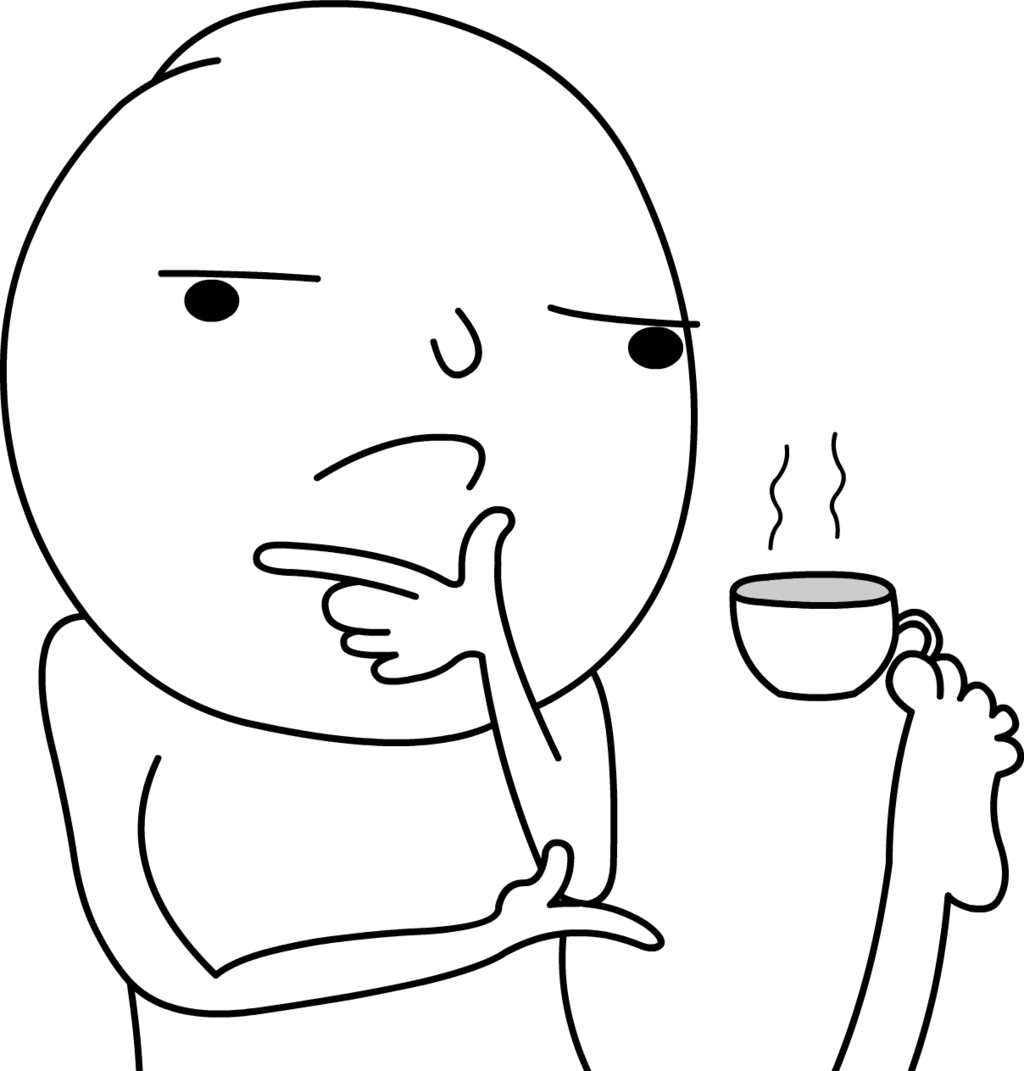 IN5523 – Otoño 2020
39
Resumen
Hay 3 tipos de cambios en las dimensiones: 
Sobrescribir un registro.
Agregar nuevo registro.
Crear nuevo atributo.
Snowflake es un modelo estrella más normalizado que puede ser útil cuando hay muchas dimensiones.
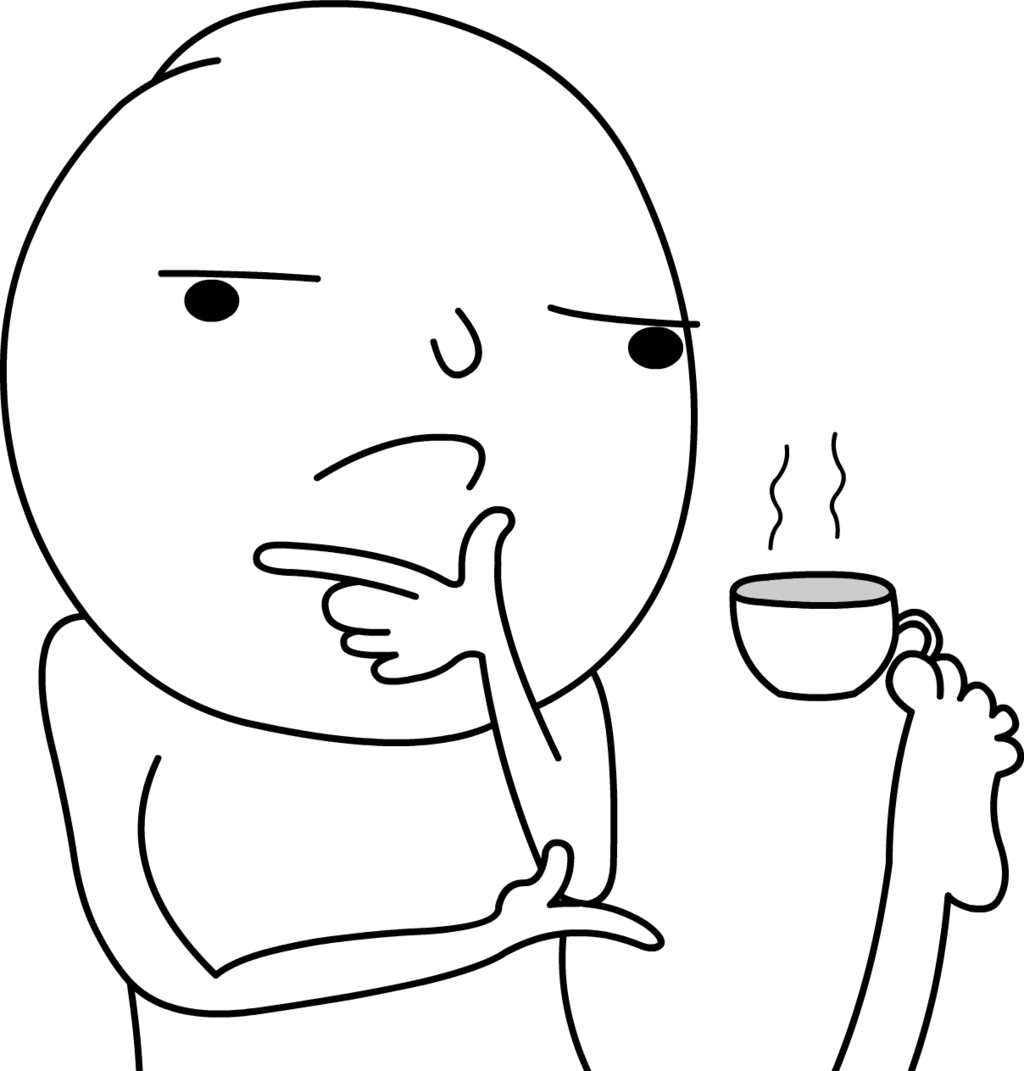 IN5523 – Otoño 2020
40
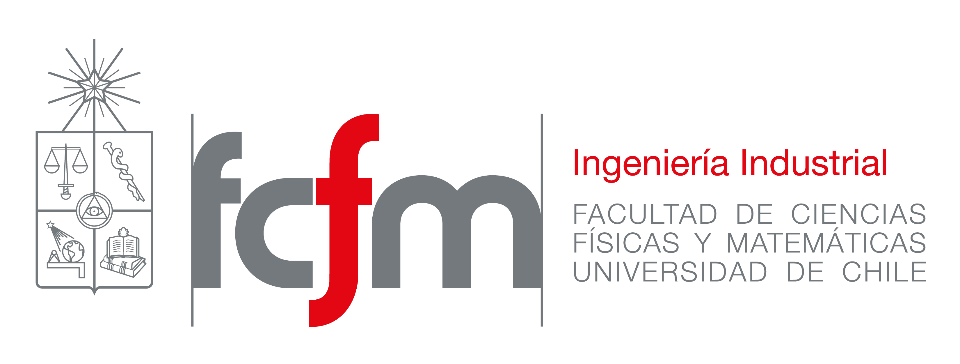 Data Warehousing v.2020
Héctor Álvarez Gómez
Felipe Vildoso Castillo
IN5523 – Otoño 2020
41